الصف: الأولالمادة: لغة عربيةالدرس: حرف الضاد
ض
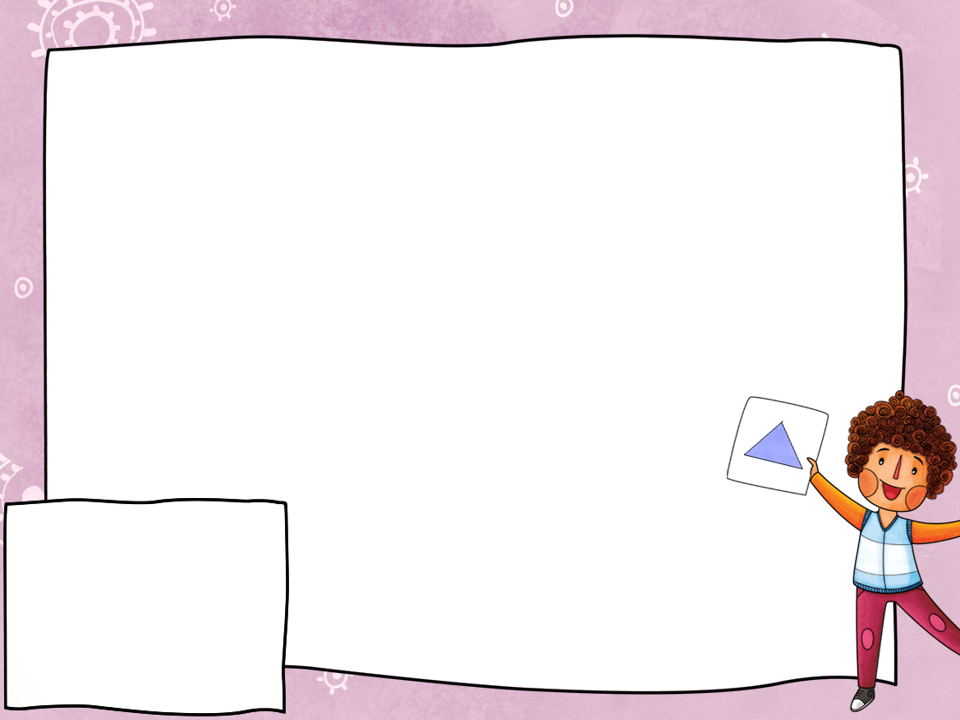 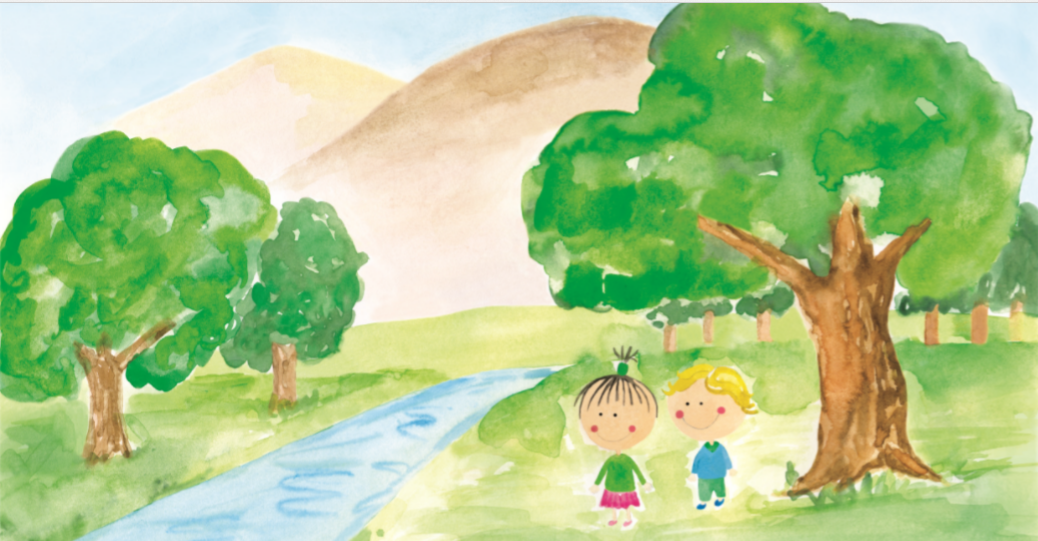 رياض والشجرة
سار  رياض وضحى على ضفة النهر   بدأ رياض يعرض عضلاته    قفز أمامه ضفدع أخضر   فركض بسرعة واختبأ خلف الشجرة   قالت ضحى: الشجرة لا تحمي الأطفال الخائفين
أشكال حرف الضاد
رياض : ض   ،  ضفدع : ضـ
عضلات : ـضـ  ،   ركض : ـض
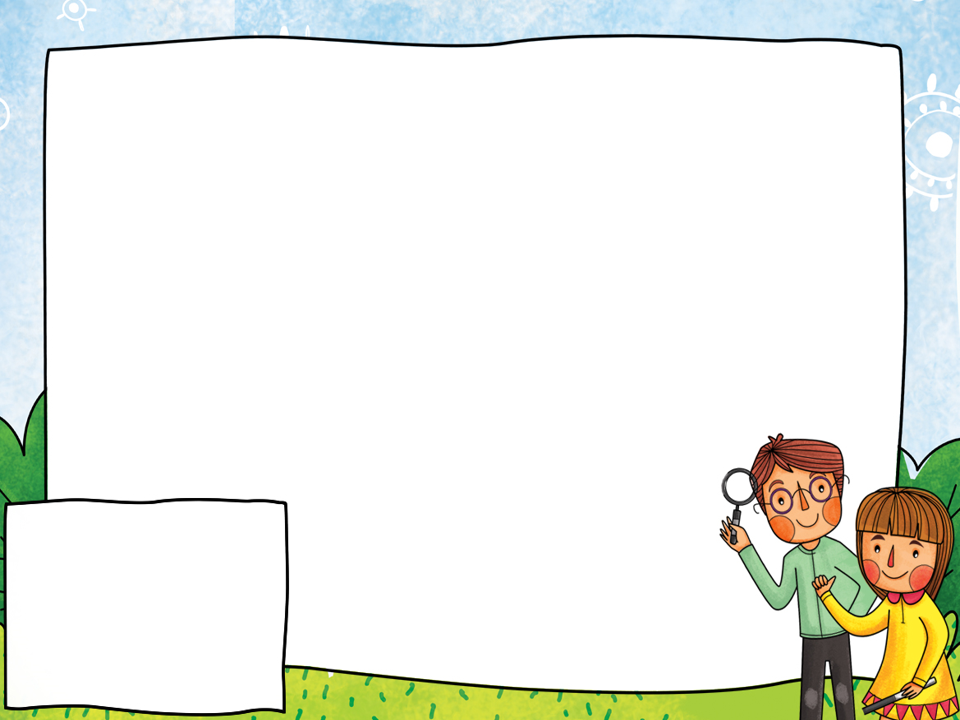 الضاد مع الحركات والمدود
ضَ : ضَرب   ،    ضا: ضابط
ضُ : يقبضُ   ،   ضو: رضوا
ضِ : ضِفدع   ،  ضي: يضيء
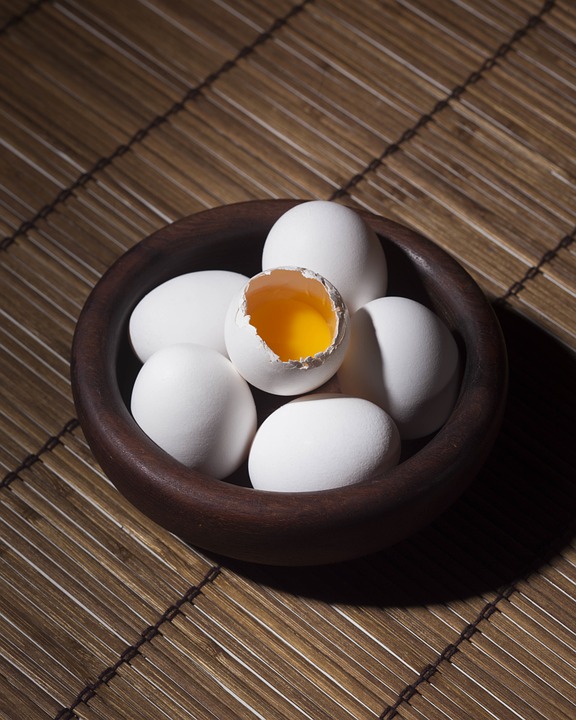 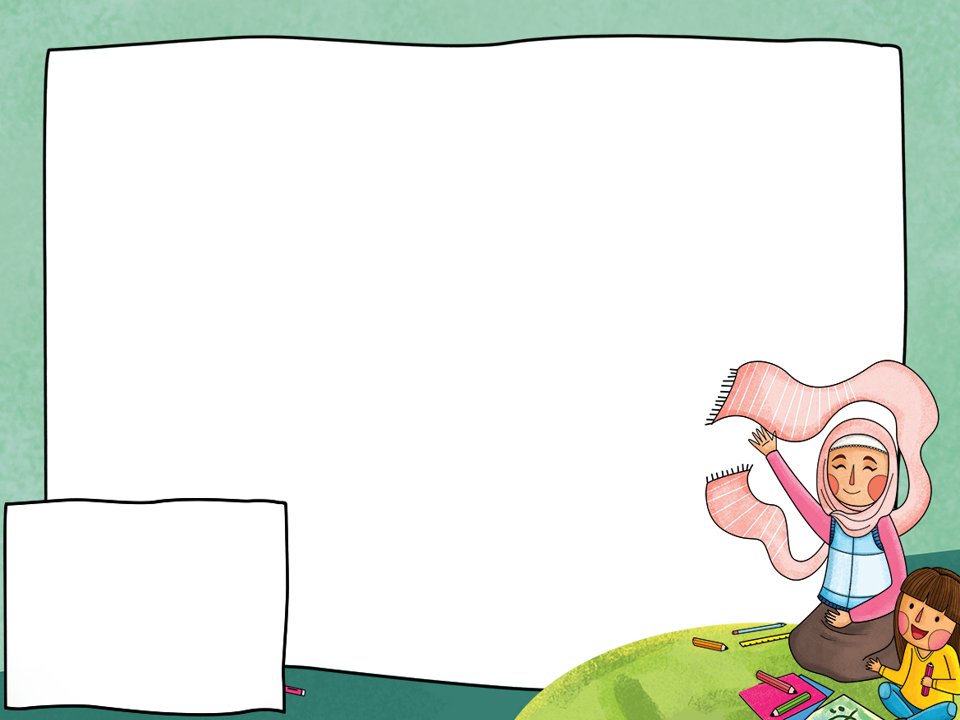 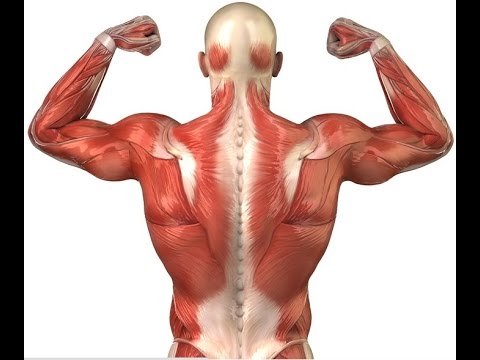 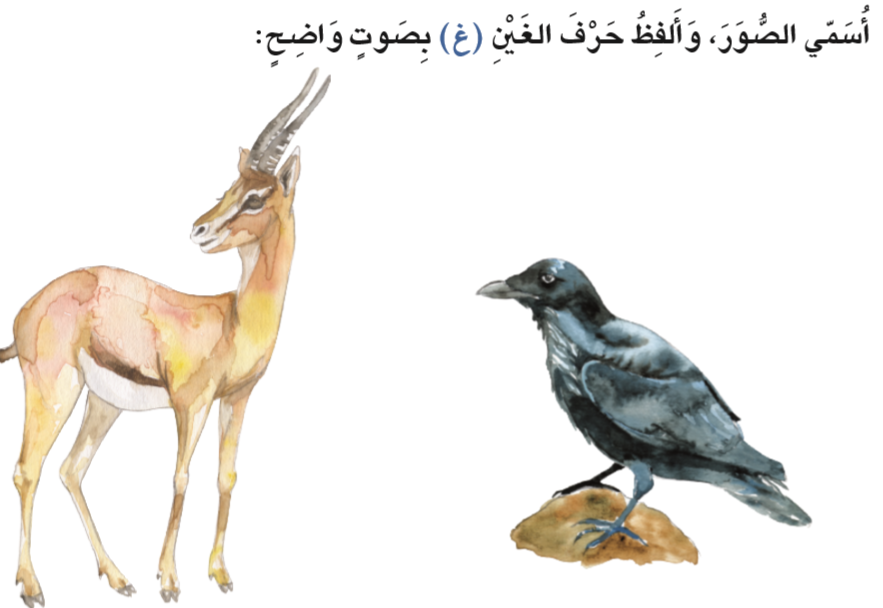 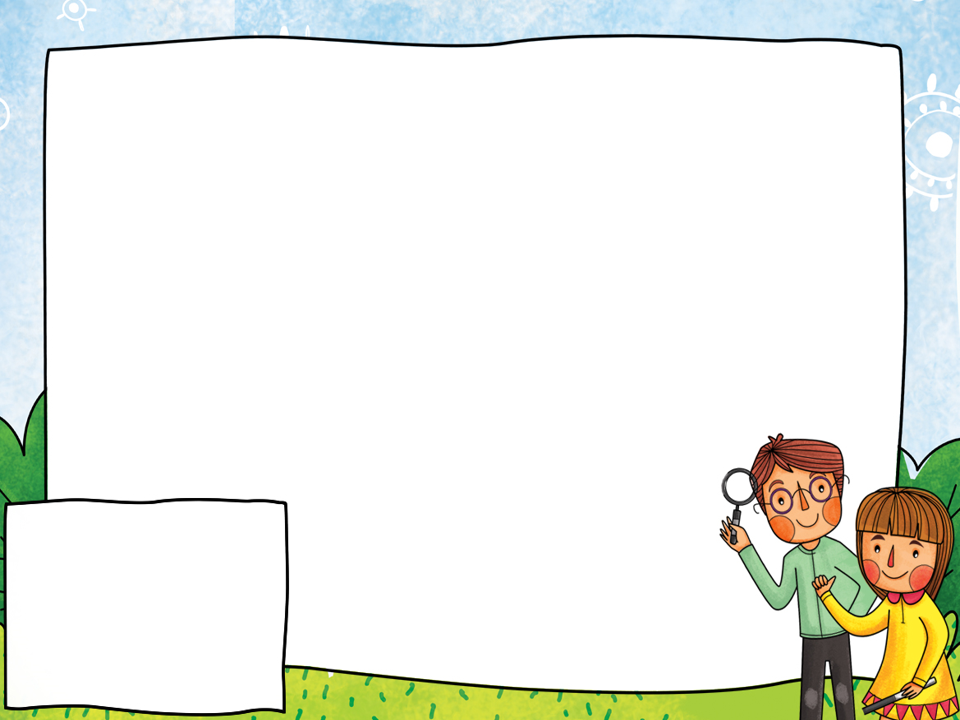 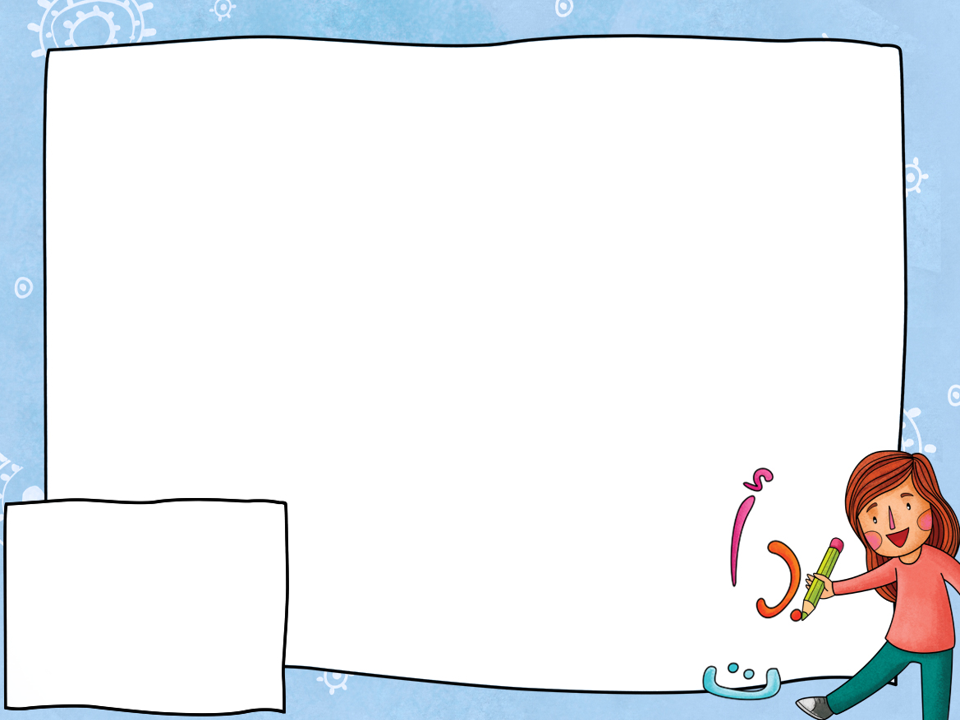 إلى اللقاء